Управление изменениямив культурекак часть культурной политики
Елена Юрьевна Котова, заместительглавы администрации  Тихвинского района Ленинградской областипо социальным и общим вопросам
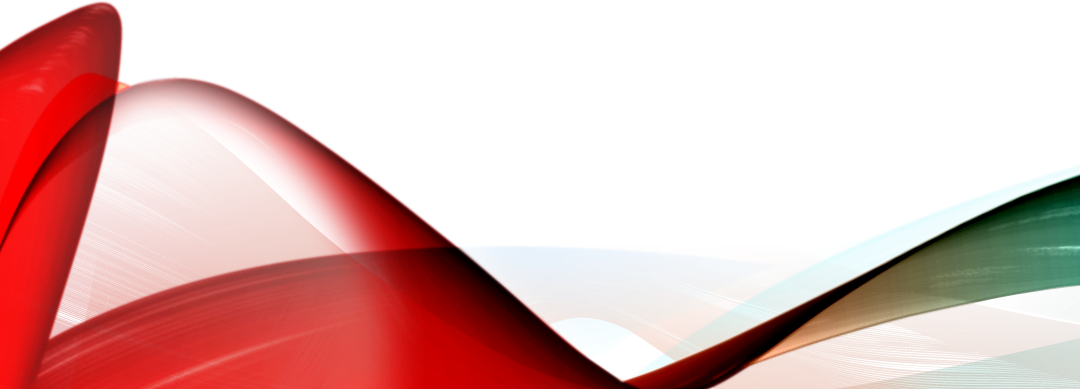 Культура как сохранение достижений  цивилизациии создание небывалого ранееКультура как область управления
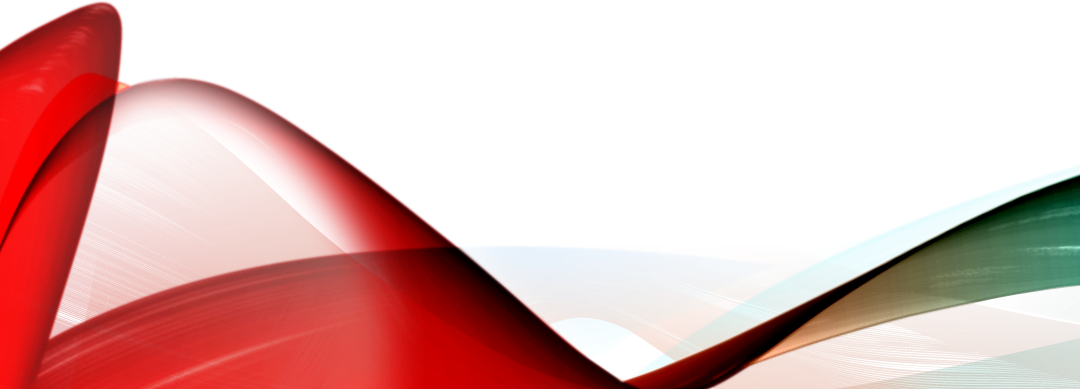 Культура: отражая или создавая реальность? Нет никакой культуры вне контекста.
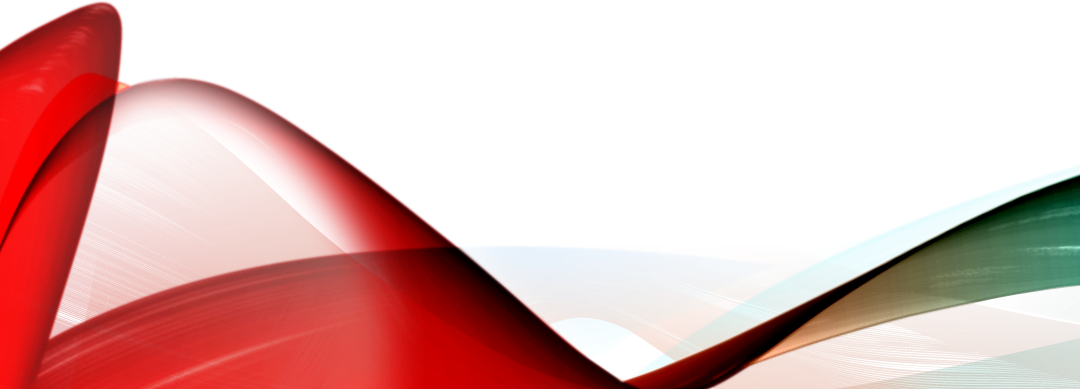 Стратегий устойчивого развития больше нет! Нужно принять неопределенностьГоризонты культурной политикив ситуации неопределенности
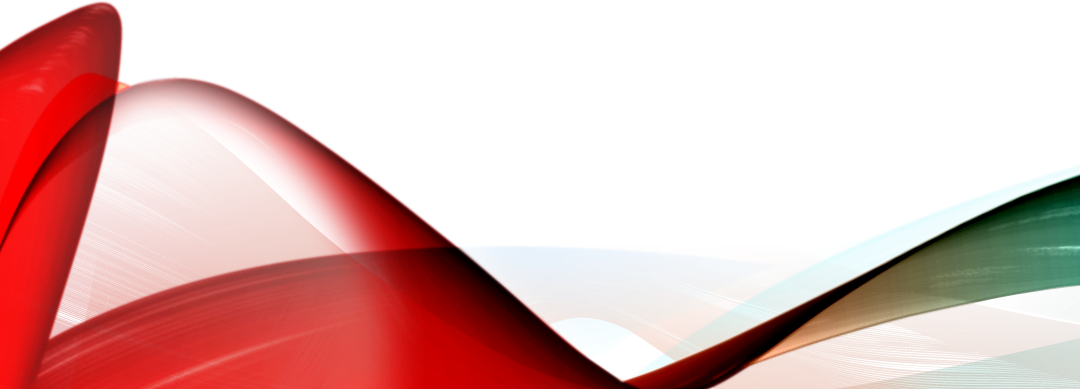 Переход из текущего состоянияв желаемое – это управление изменениями.Вредность «регулярного» менеджмента.Сложившиеся иерархии - причина торможения перемен.
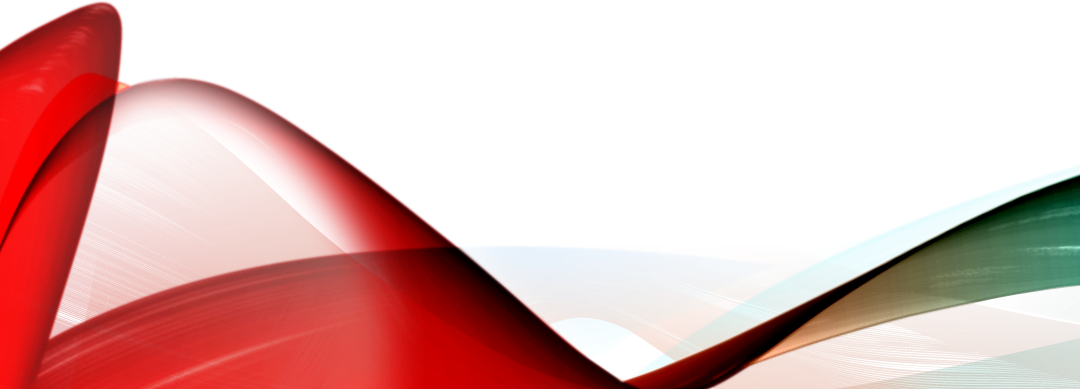 Будущее за скоростьюи гибкостью Новые пространства культурыКультура – область высоких технологий
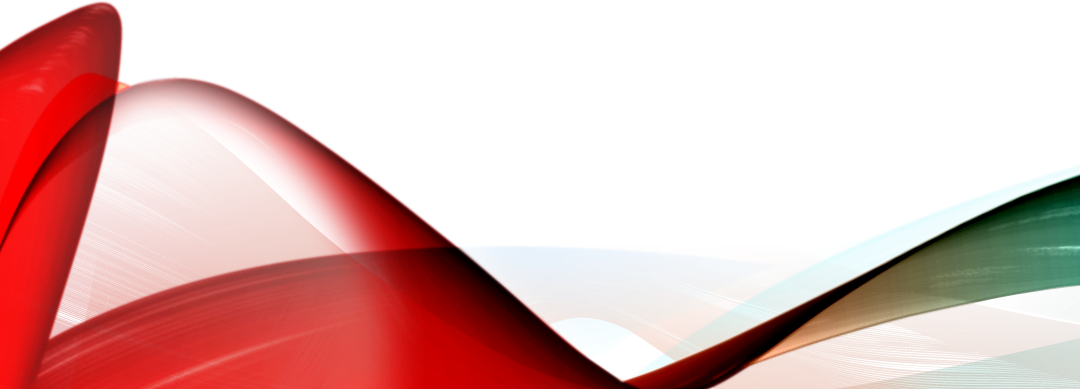 Меняться и менятьУспех = УспетьУспевать за скоростью перемеН
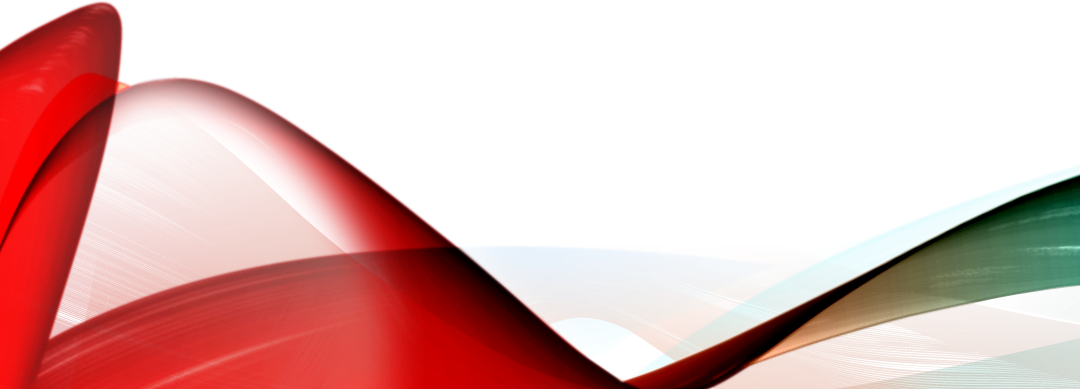 Трансформация институтовИзменение культурного ландшафта, методов, форм работы
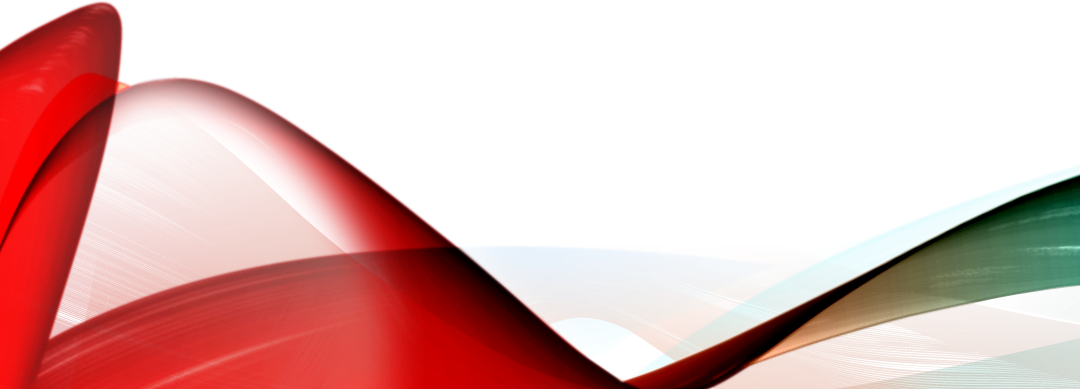 Мыслить социокультурными системамиОбщество как глобальная нейросеть будущегоКультура как консолидирующий фактор
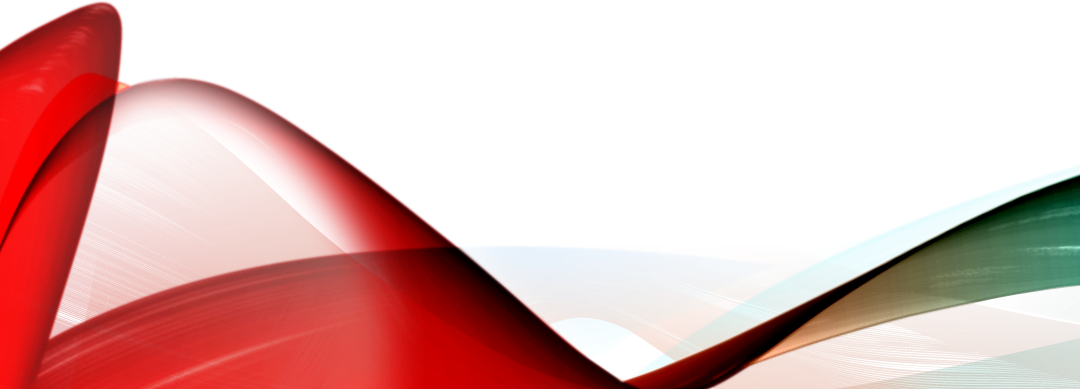 Мыслить как потребитель услуг культурыЧеловекоцентричный (клиентоцентричный) подходНе интересы отрасли, а человеки его культурные потребности
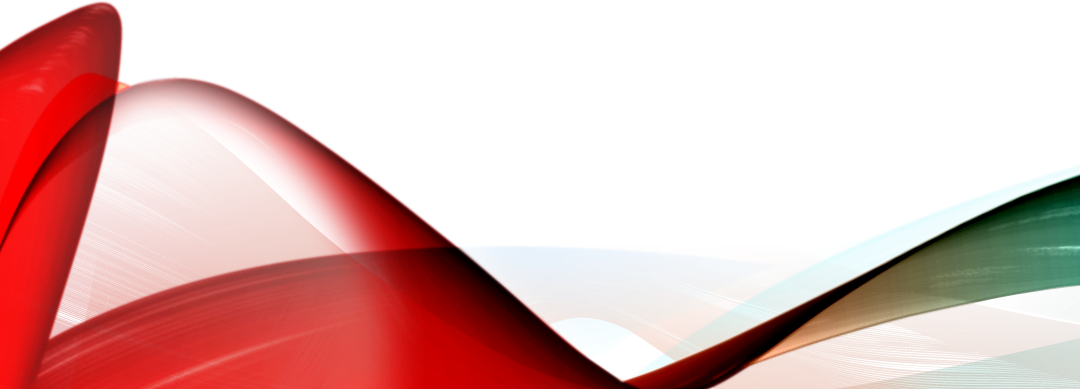 Финансирование результатов,а не институций или процессовУлучшение инфраструктуры  автоматически не обеспечивает повышение качества услуг культуры
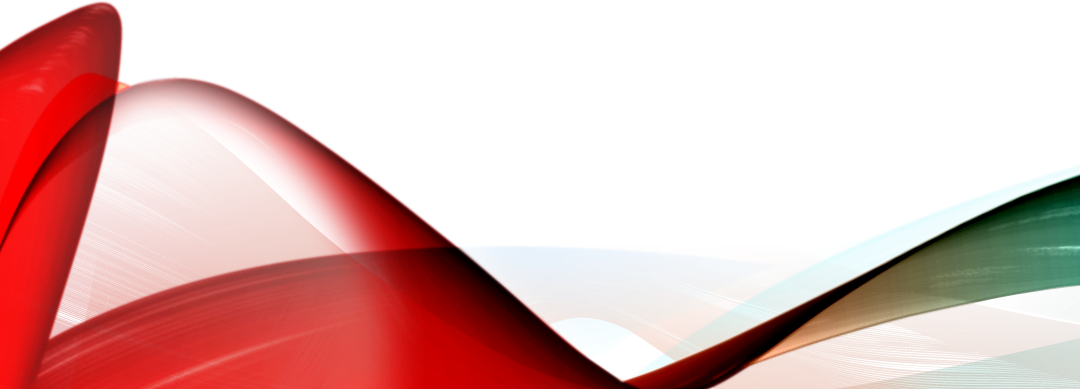 Аудит культуры.Копии копий: рынок культуры забит  «подделками» предшественников и самих себя.  Создавать и тут же запускать прототипы новых услуг, проектов, программ, команд, кластеров. Эксперимент – это развитие. Чаще ходите на «рынок культуры»! (живем на страницах конкурентов)Осведомленность, мониторинг среды, ловля трендов и тенденций
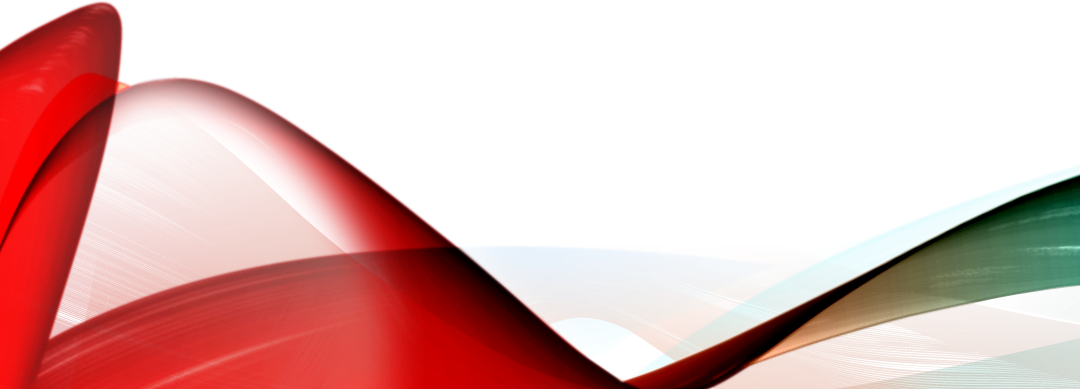 ЛидерствоГении местаРастущие проектыПроекты-брендыМаркетинг места
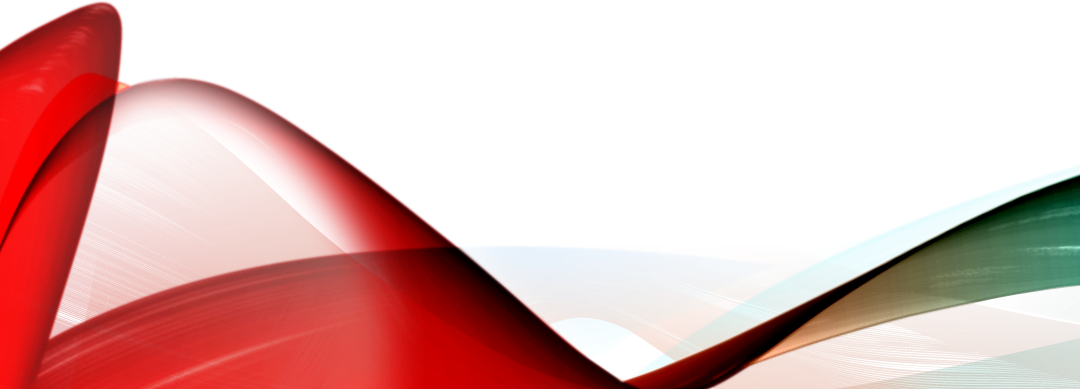 Возможно ли статистическое измерение культуры?Отложенный и накопительный эффекты нацпроектов
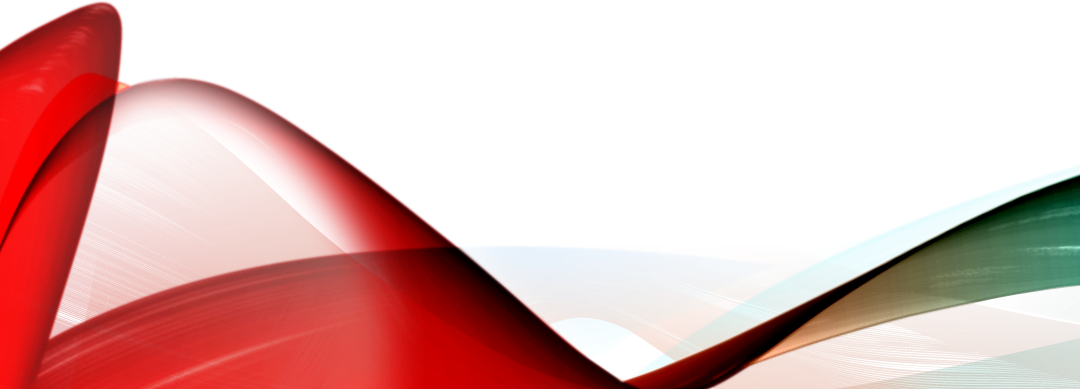 Строить новые системы управления под актуальные задачи, комбинировать эти системы  Двигаться активней изменений, нивелируя тиранию случая. Эволюционировать. Менять себя, а значит – менять свою команду.Банк изменений, стратегий, инициатив, инноваций, диссеминация передового опыта.
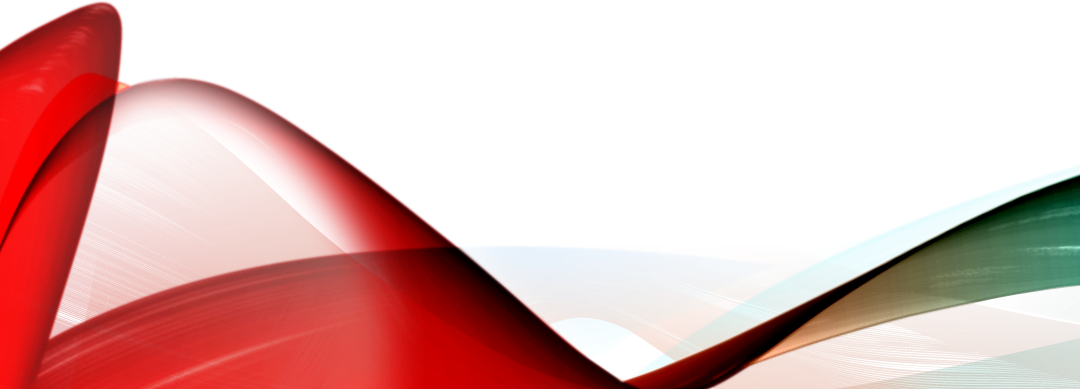 А вас возьмут в будущее?!«Вы не обязаны меняться. Выживание – дело добровольное»                              Уильм Эдвардс Деминг
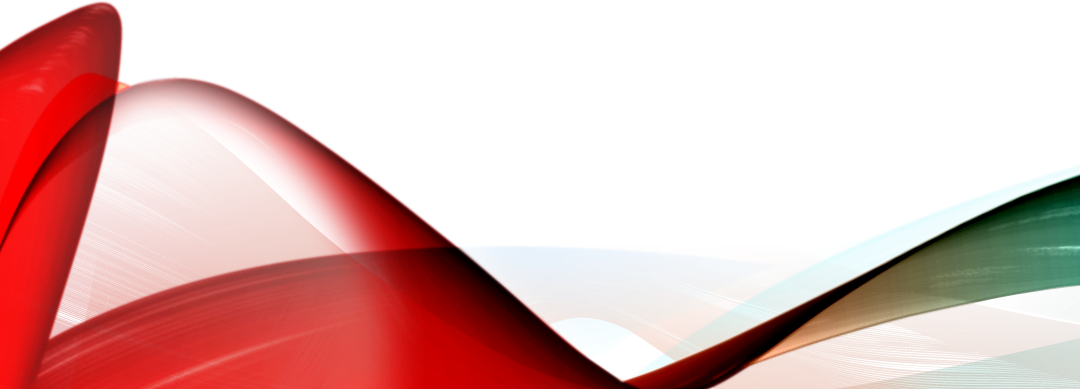 Больше об этом:Джон Коттер. Впереди перемен: как успешно провести организационные преобразованияКурт Левин. Теория поля в социальных наукахАбраам Моль. Социодинамика культуры   Астафьева О.Н. Культурная политика: теоретическое понятие и управленческая деятельность Малыгина И.В. Человек в ценностно-символическом пространстве культуры: контексты и текстыАбанкина Т.В., Деркачев П.В. Стратегии повышения эффективности использования объектов культурного наследия
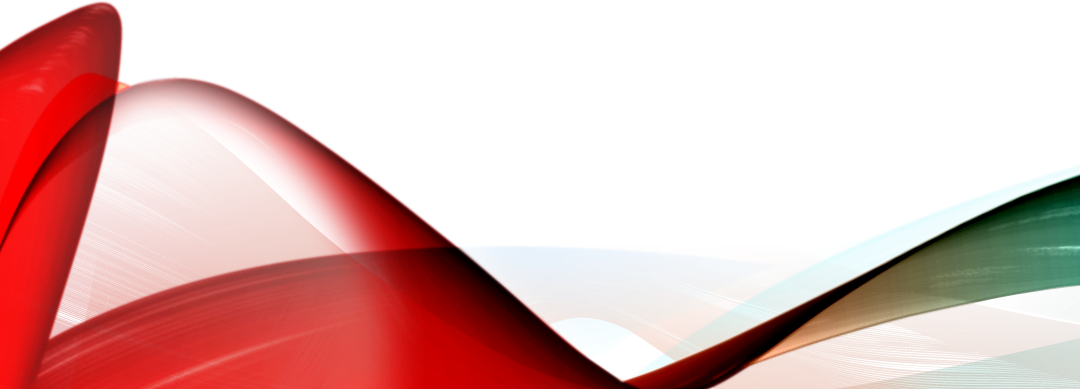 Чуть меньше об этом: Котова Е.Ю. О культуре будущегои будущем культуры, сб. Искусство. Педагогика. Культура. 2018 г. Котова Е.Ю.  От эталона к культурной трансляции (к 220-летию со дня рождения А.С. Пушкина), сб. Искусство. Педагогика. Культура. 2019 г. Котова Е.Ю. Потенциал культурных индустрий в реализации государственной культурной политики, Вестник СПбГИК № 1 (42) 2020 г.
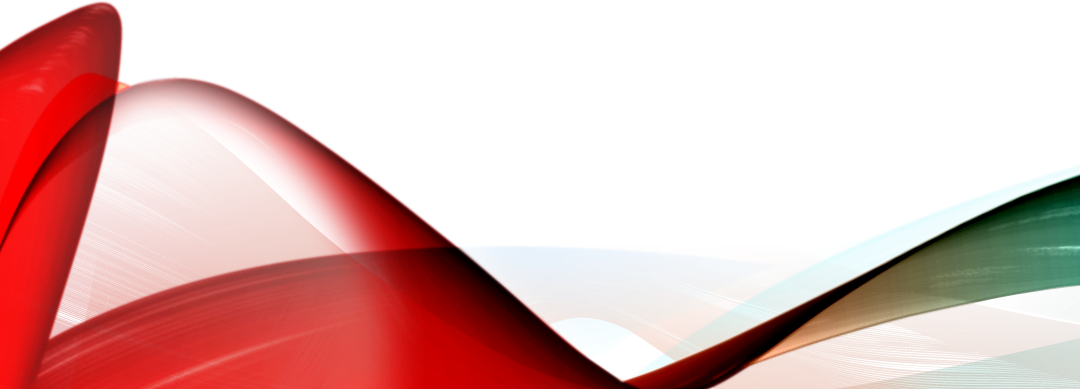 Котова Е.Ю. Управление развитием культурных индустрий в современной социальной парадигме, Вестник МГУКИ  №4 (102) 2021г.  Котова Е.Ю. Картирование культурных индустрий региона как современная гуманитарная технология в реализации культурной политики, СПб, 2022Котова Е.Ю. Культура малого города как драйвер развития территории, Всероссийская научно-практическая конференция, Котлас, 2022и другие
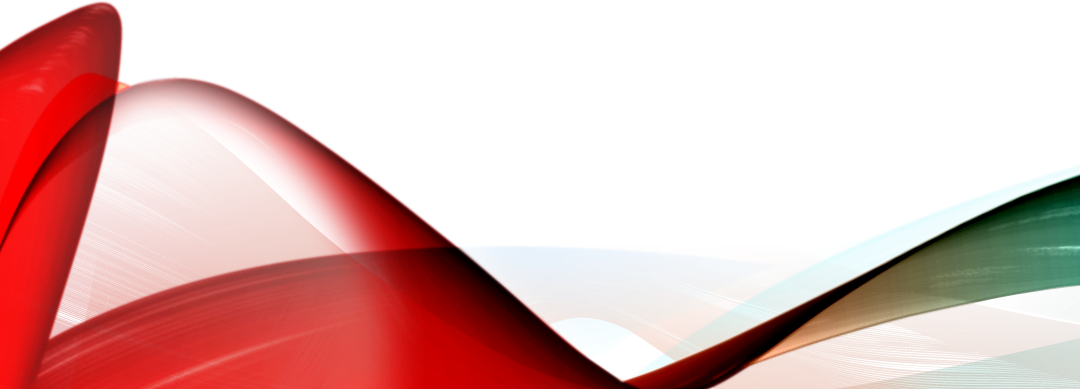 Контакты:Котова Елена Юрьевна+7 921 360 25 58@cats1313Благодарю за внимание!
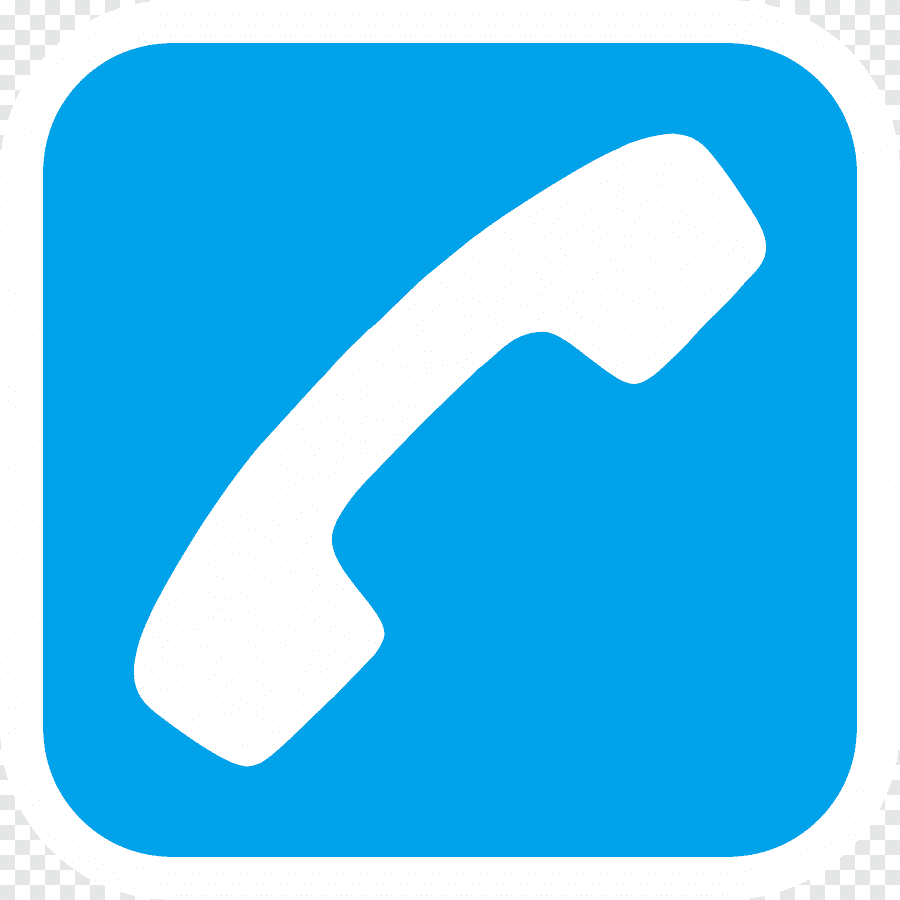 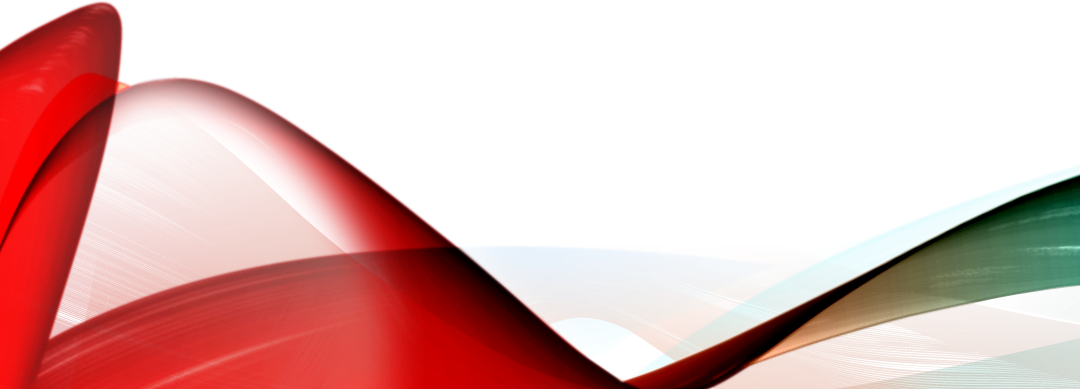 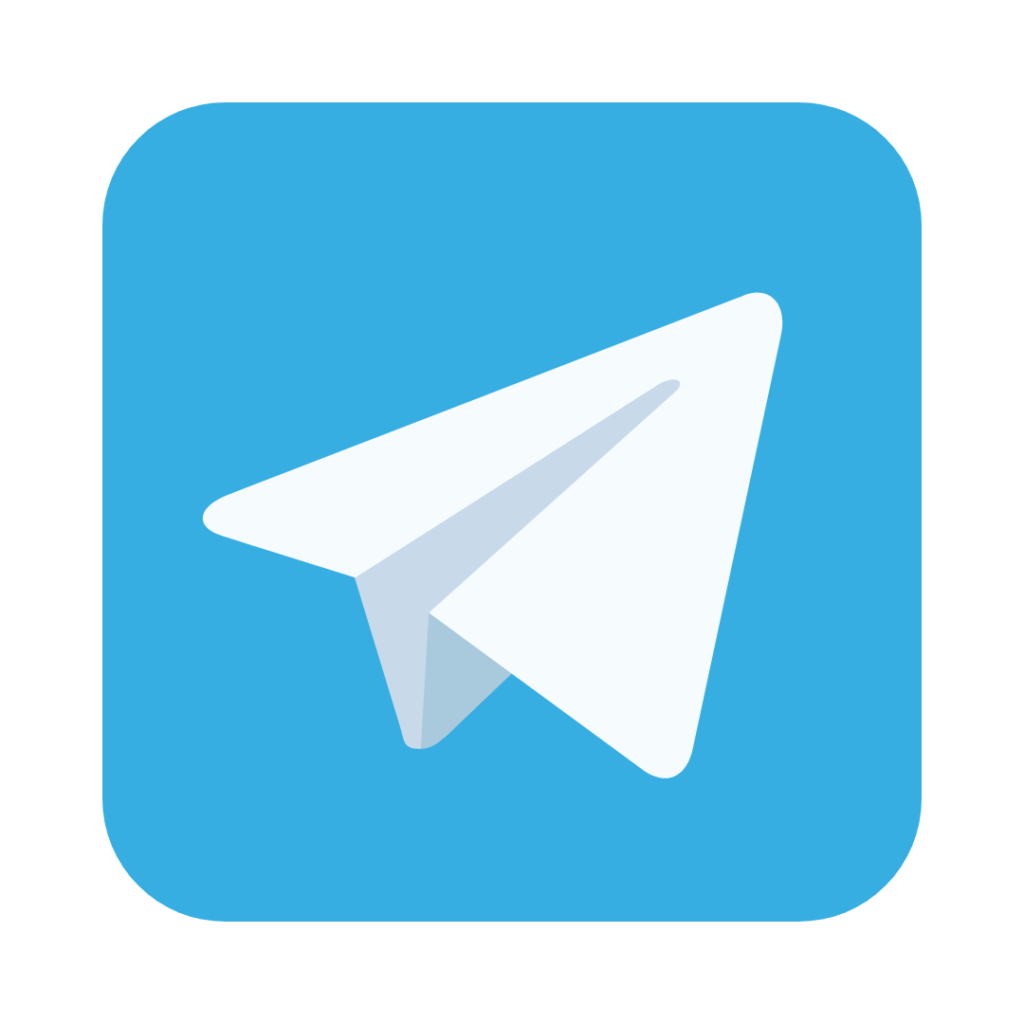